LING/C SC 581: Advanced Computational Linguistics
Lecture 19
Today's Topic
Homework 8 Review
Continuing from last time (we didn't get to cover all the slides)
one last mention about word2vec models
Semantic Opposition and WordNet
Homework 8 Review
Using the online Princeton browser or wnb:
Find the connection between recliner (noun, sense 1) and sofa (noun, sense 1). 
Show the links (relations).
What is the common hypernym?
python hypernyms.py recliner.n.1 sofa.n.1
Synset('recliner.n.01') Synset('sofa.n.01') have lowest common hypernym Synset('seat.n.03')
Homework 8 Review
Using the online Princeton browser or wnb:
Find the connection between recliner (noun, sense 1) and sofa (noun, sense 1). 
Show the links (relations).
What is the common hypernym?
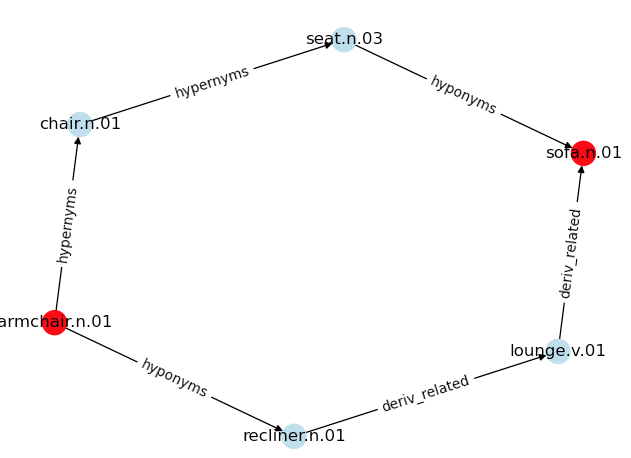 Homework 8 Review
Using the online Princeton browser or wnb:
Find the connection between wander (verb, sense 4) and stumble (verb, sense 1). 
Show the links (relations).
What is the common hypernym?
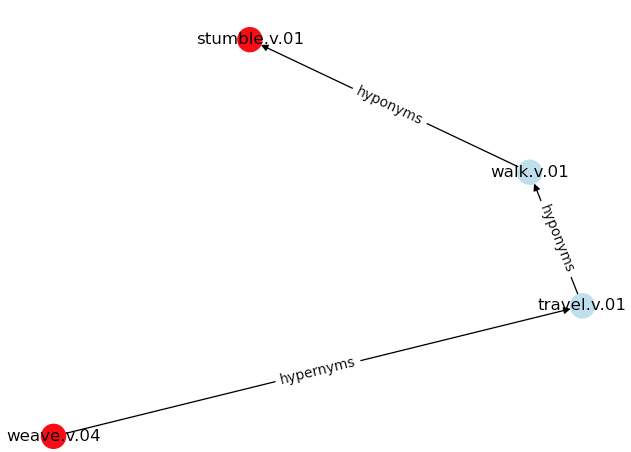 wander.v.4
Homework 8 Review
Using the online Princeton browser or wnb:
Find a connection between wet (as a verb) and wet (as an adjective). 
Which senses of each word? 
Show the links (relations).  
What do you think the relationship should be?
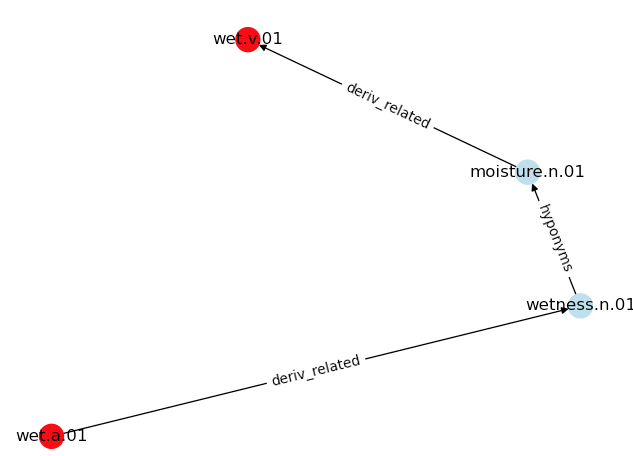 word2vec
Semantic dimensions:
https://www.cs.cmu.edu/~dst/WordEmbeddingDemo/EAAI-2022-Word-Embedding.pdf
given the word “king”, we measure its position along the gender axis by taking the dot product of its embedding vector with a “gender” unit vector.
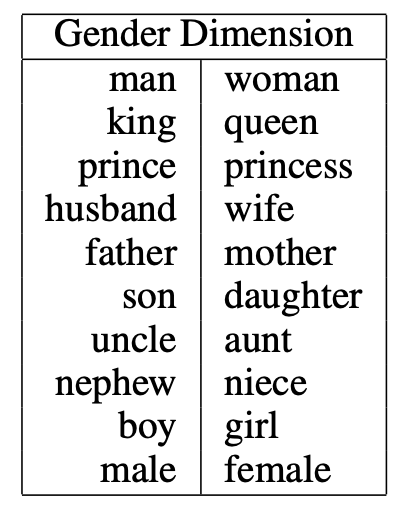 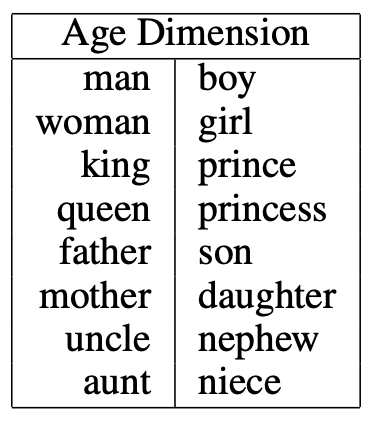 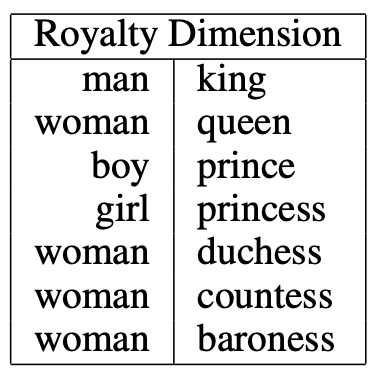 Using WordNet: Example
Semantic Opposition: mend vs. tear/torn
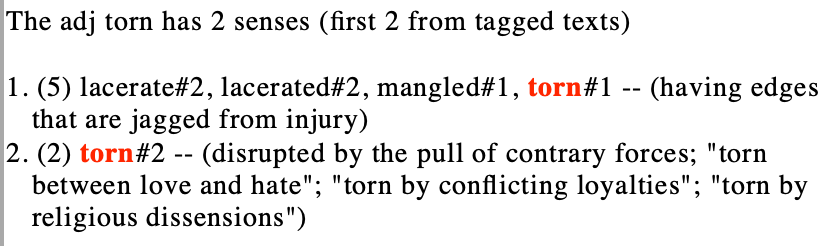 Semantic Opposition: mend vs. tear/torn
Semantic Opposition and ChatGPT
Semantic Opposition and ChatGPT
Synset: {repair, fix, restore, mend, … }
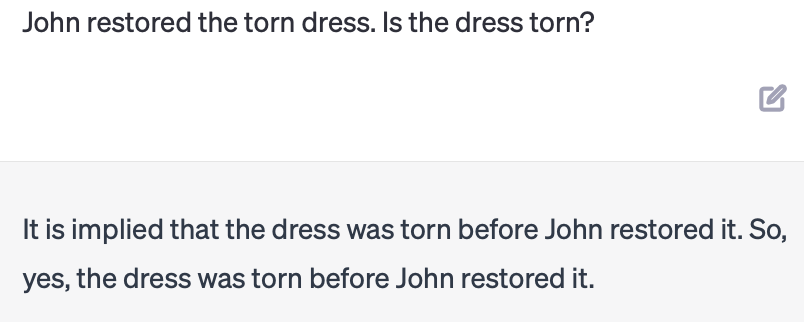 Presupposition only
Semantic Opposition and ChatGPT
Synset: {repair, fix, restore, mend, … }
Presupposition only
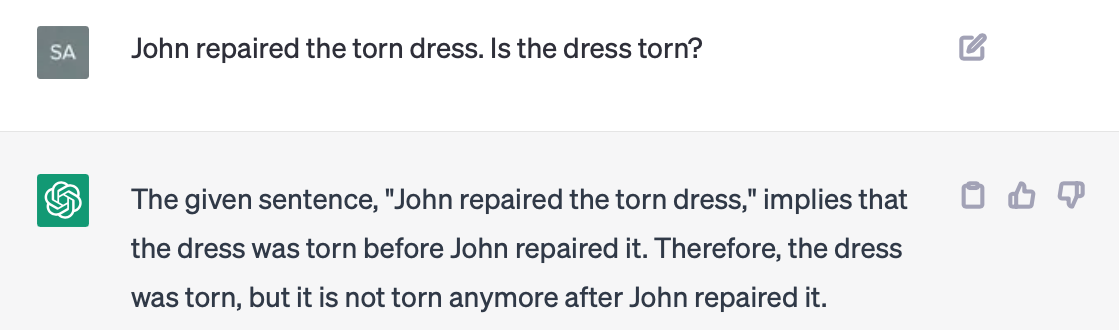 Semantic Opposition: clean vs. dirty
resultative
More examples
Event-based Models of Change and Persistence in Language (Pustejovsky, 2000).
Adapted examples:
The waiter filled every empty glass
Mary fixed the flat tire
Mary fixed the leaky tire
John comforted the crying child
John rescued the drowning man
The nurse mixed the powdered milk
Which ones work?
Can you think of others?
Semantic Opposition
Other accomplishment verbs:
The waiter filled the empty glass
Mary fixed the flat tire
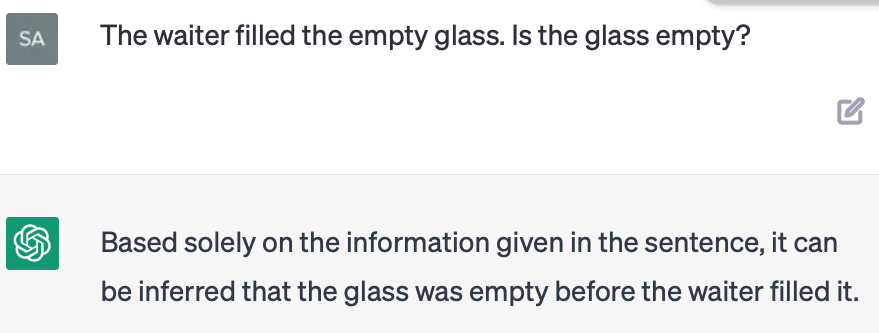 Presupposition only
Semantic Opposition and ChatGPT
Other accomplishment verbs:
The waiter filled the empty glass
Mary fixed the flat tire
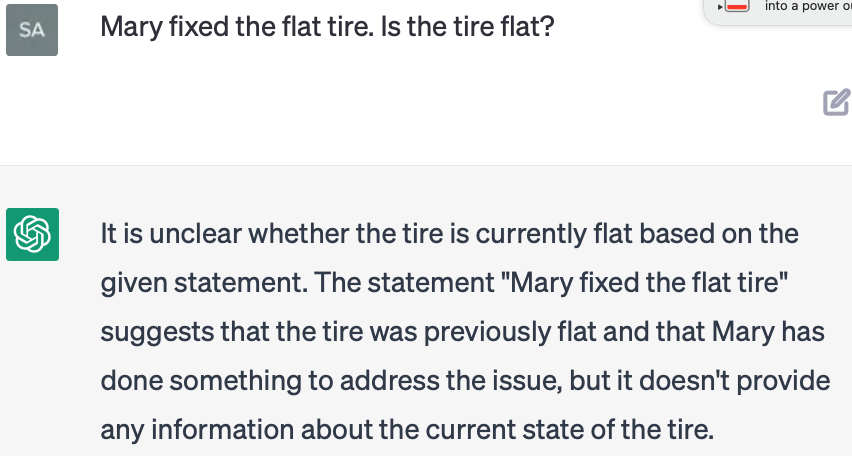 Semantic Opposition and ChatGPT
Activity verbs and resultatives:
John painted the red door blue
John swept the dirty floor
John swept the dirty floor clean
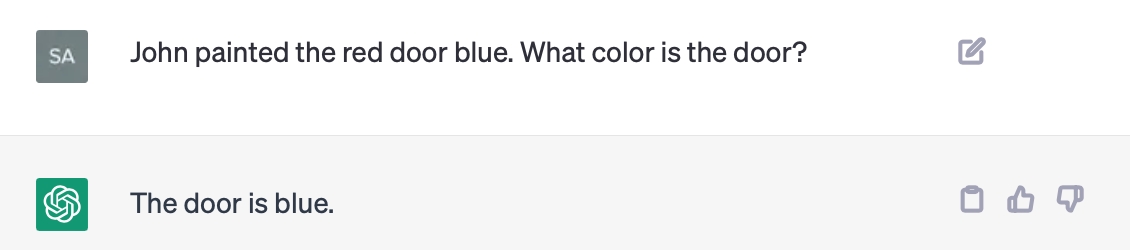 Semantic Opposition and ChatGPT
Activity verbs and resultatives:
John swept the dirty floor
John swept the dirty floor clean
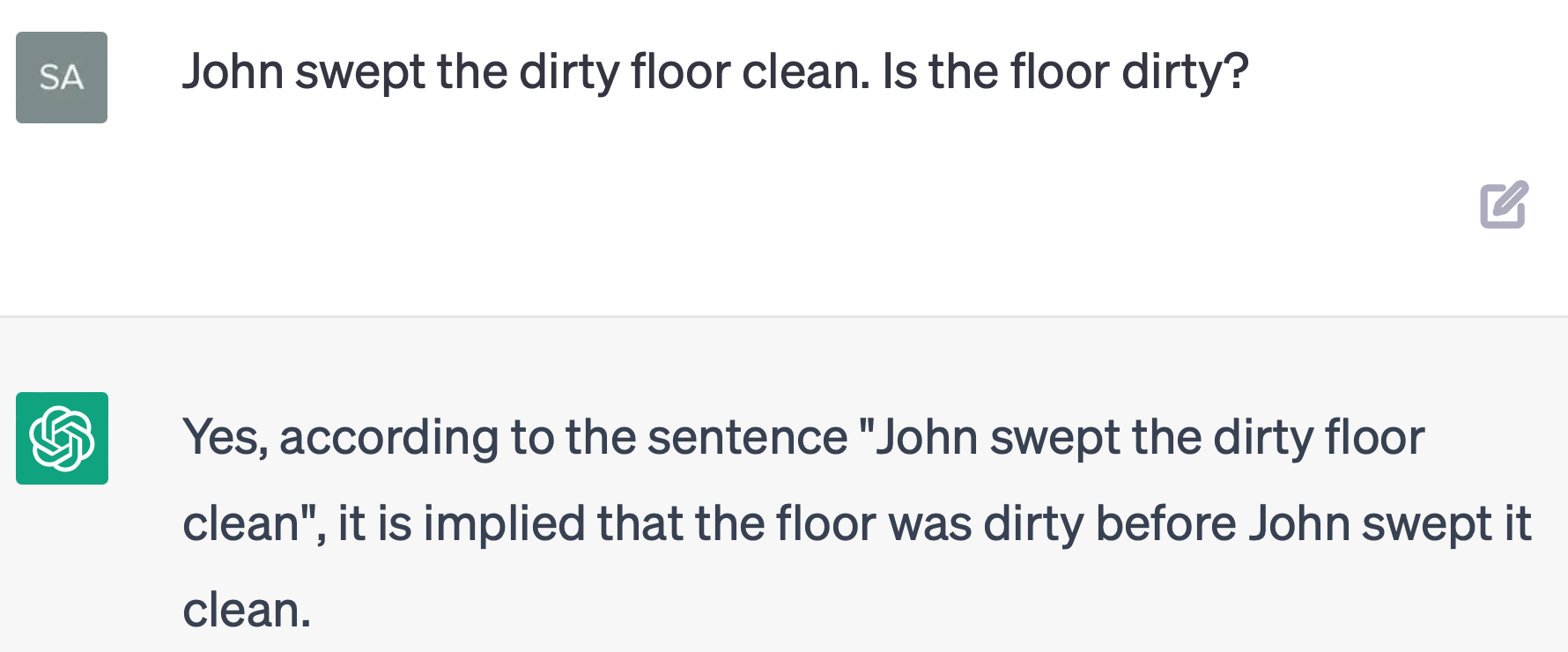 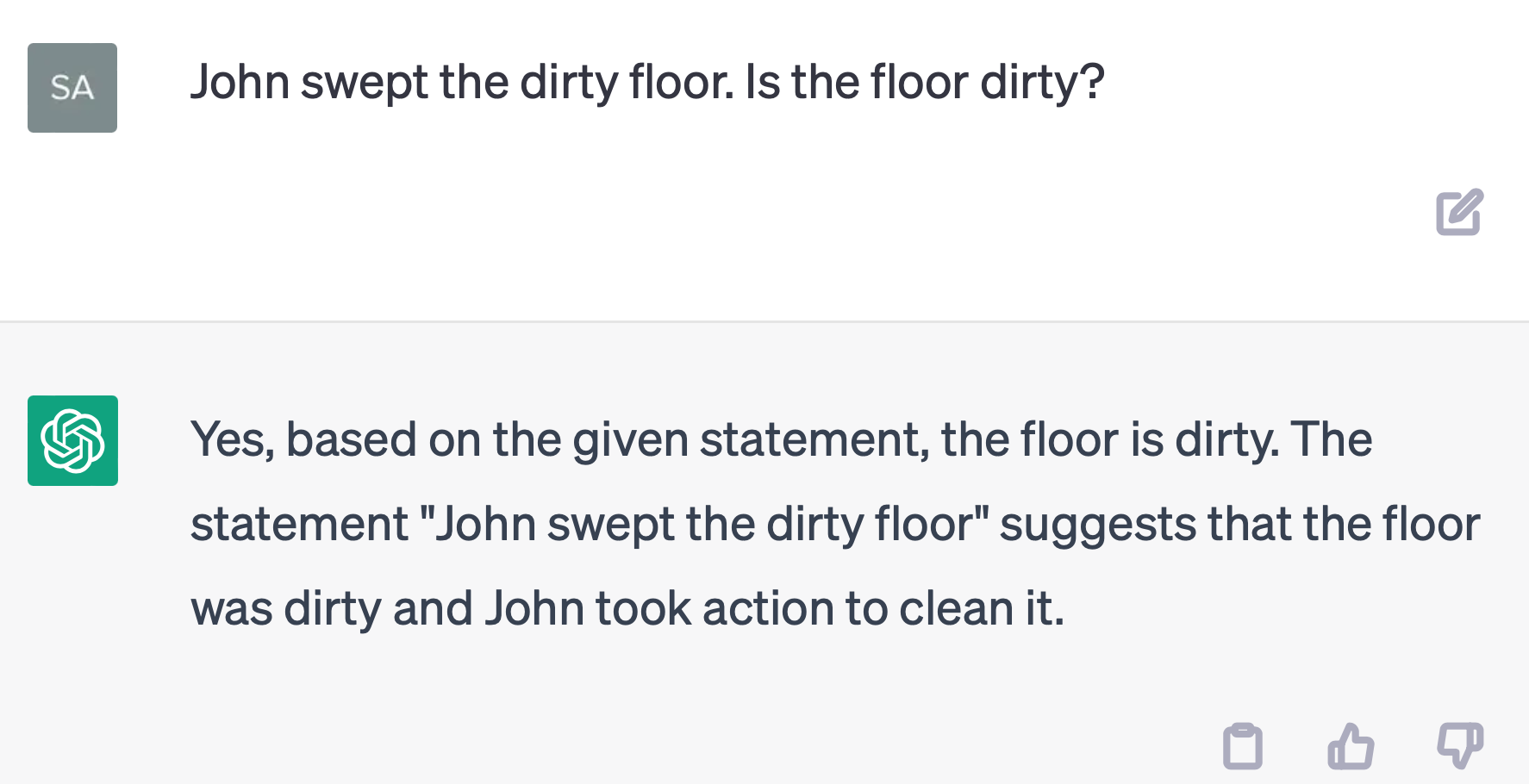